Unit 4 Around the world
Workbook pages (199 – 202)
p.199
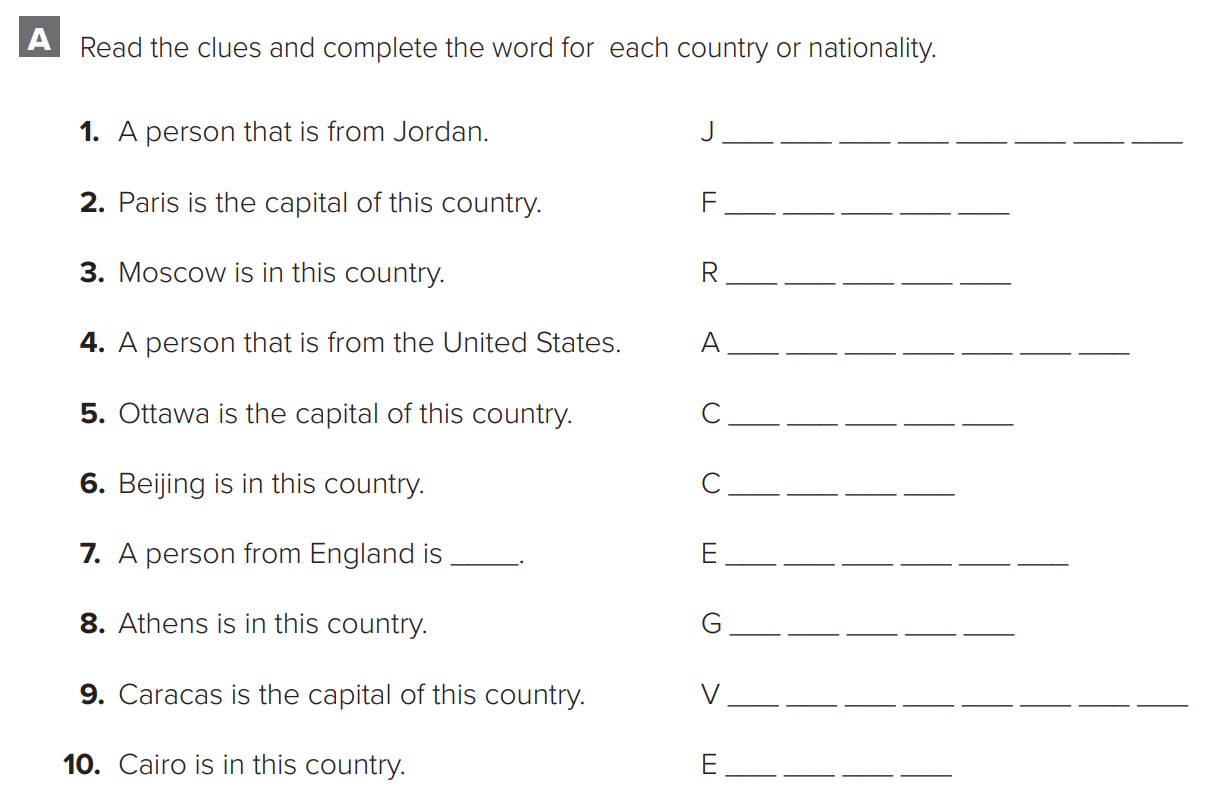 n
a
i
n
a
d
r
o
e
c
n
a
r
u
a
i
s
s
n
a
c
e
r
m
e
a
a
a
n
d
a
n
i
h
h
s
i
l
g
n
e
c
e
e
r
a
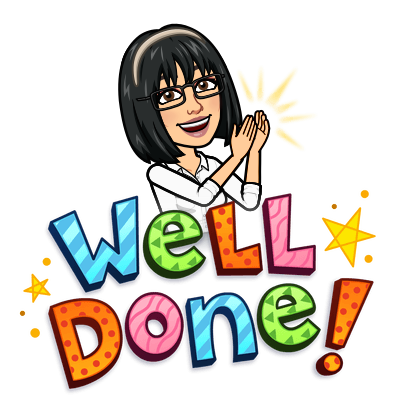 l
e
u
z
e
e
n
t
p
y
g
Dalal ALJuaid
p.199
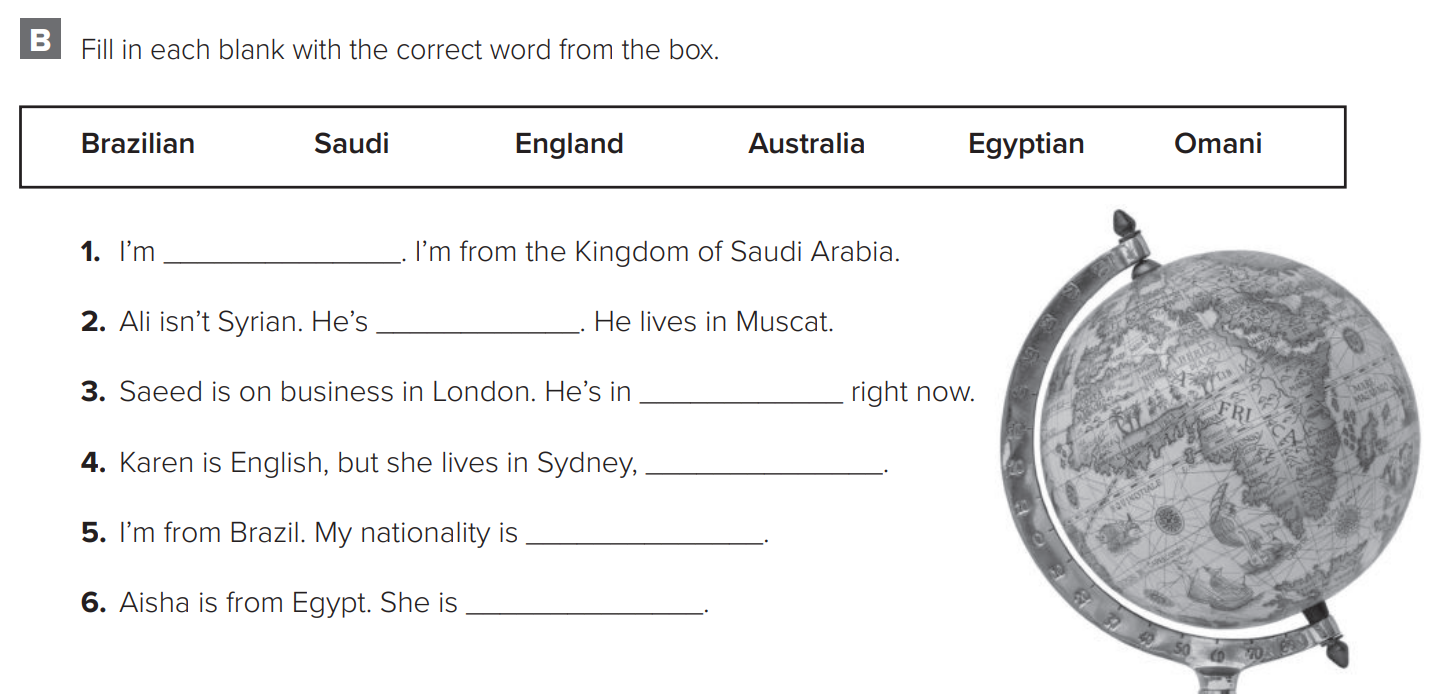 Saudi
Omani
England
Australia
Brazilian
Egyptian
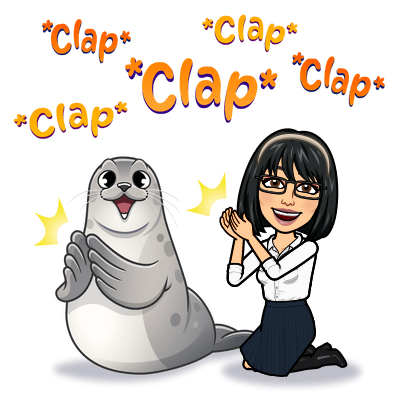 Dalal ALJuaid
p.200
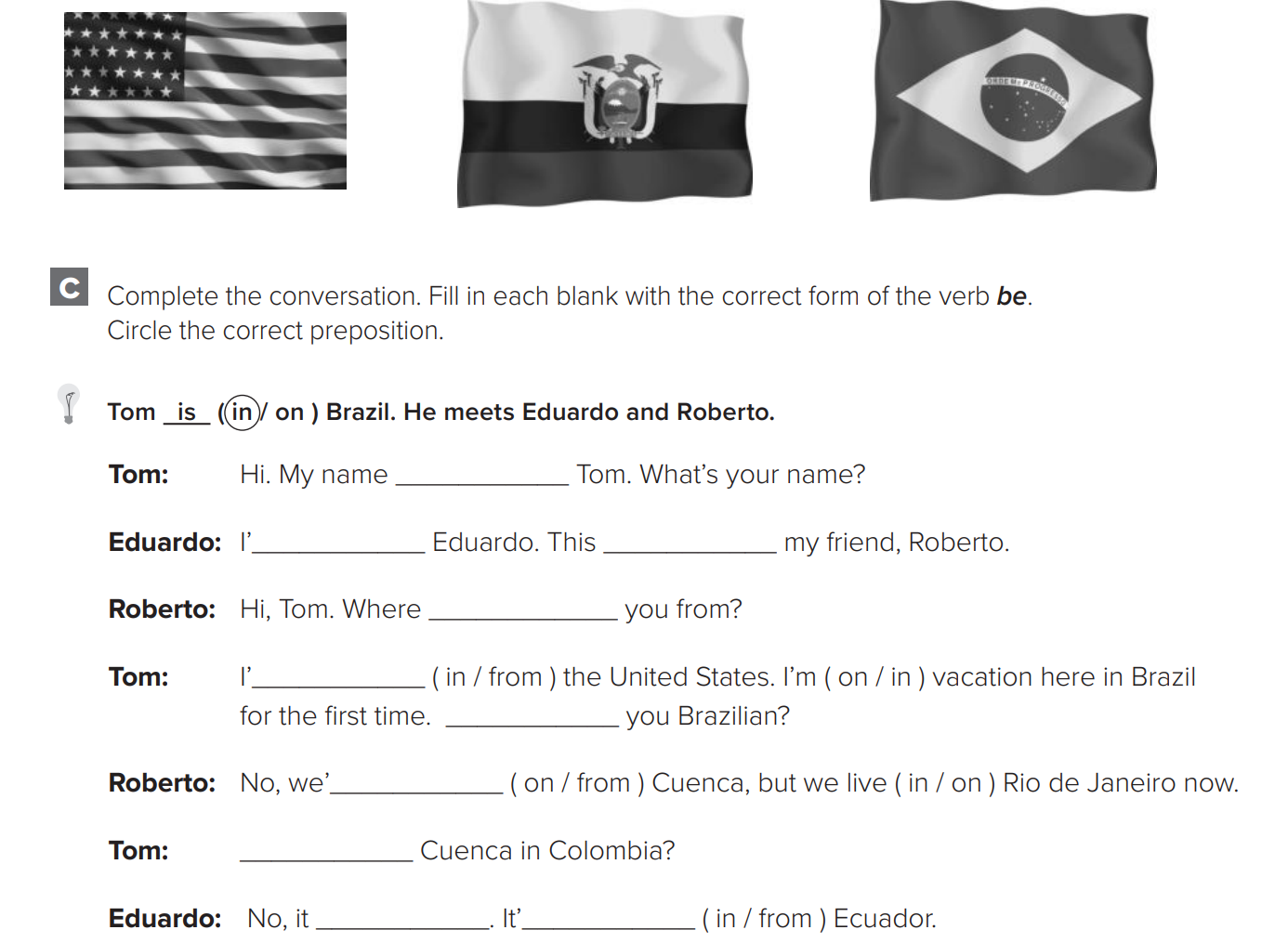 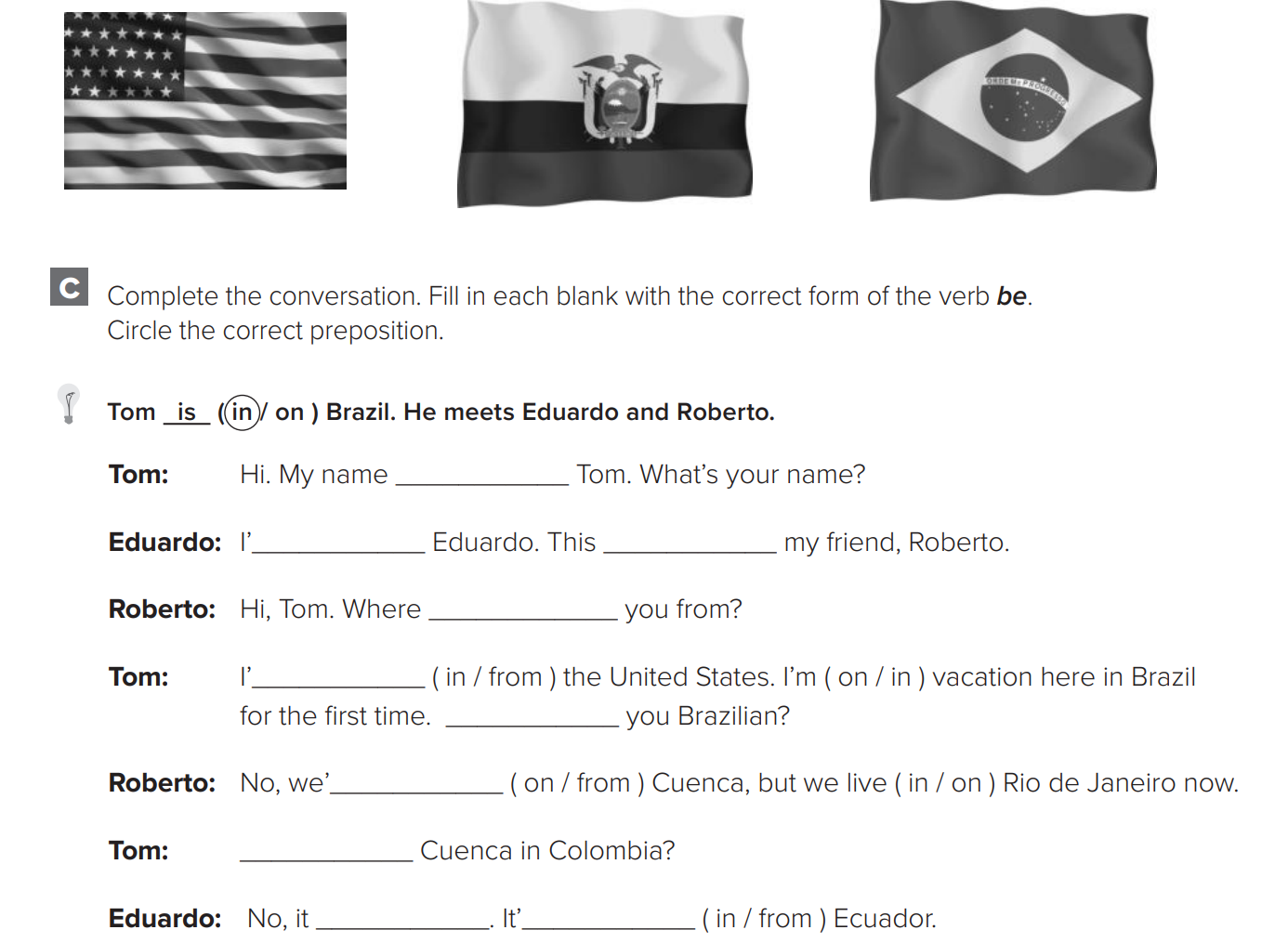 is
is
m
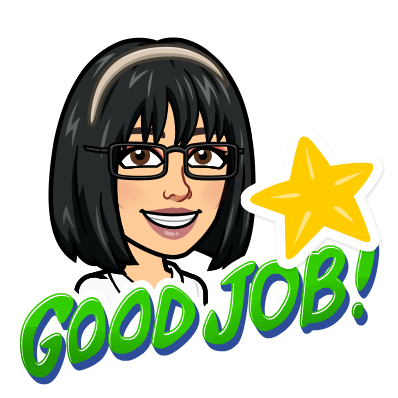 are
m
Are
re
Is
is
isn’t
Dalal ALJuaid
p.200
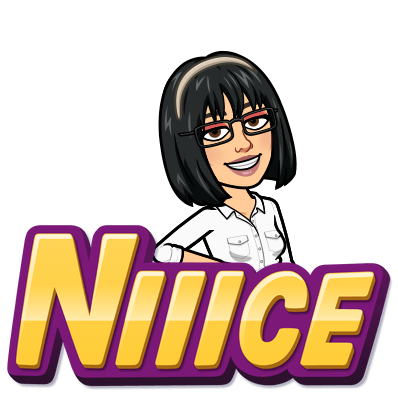 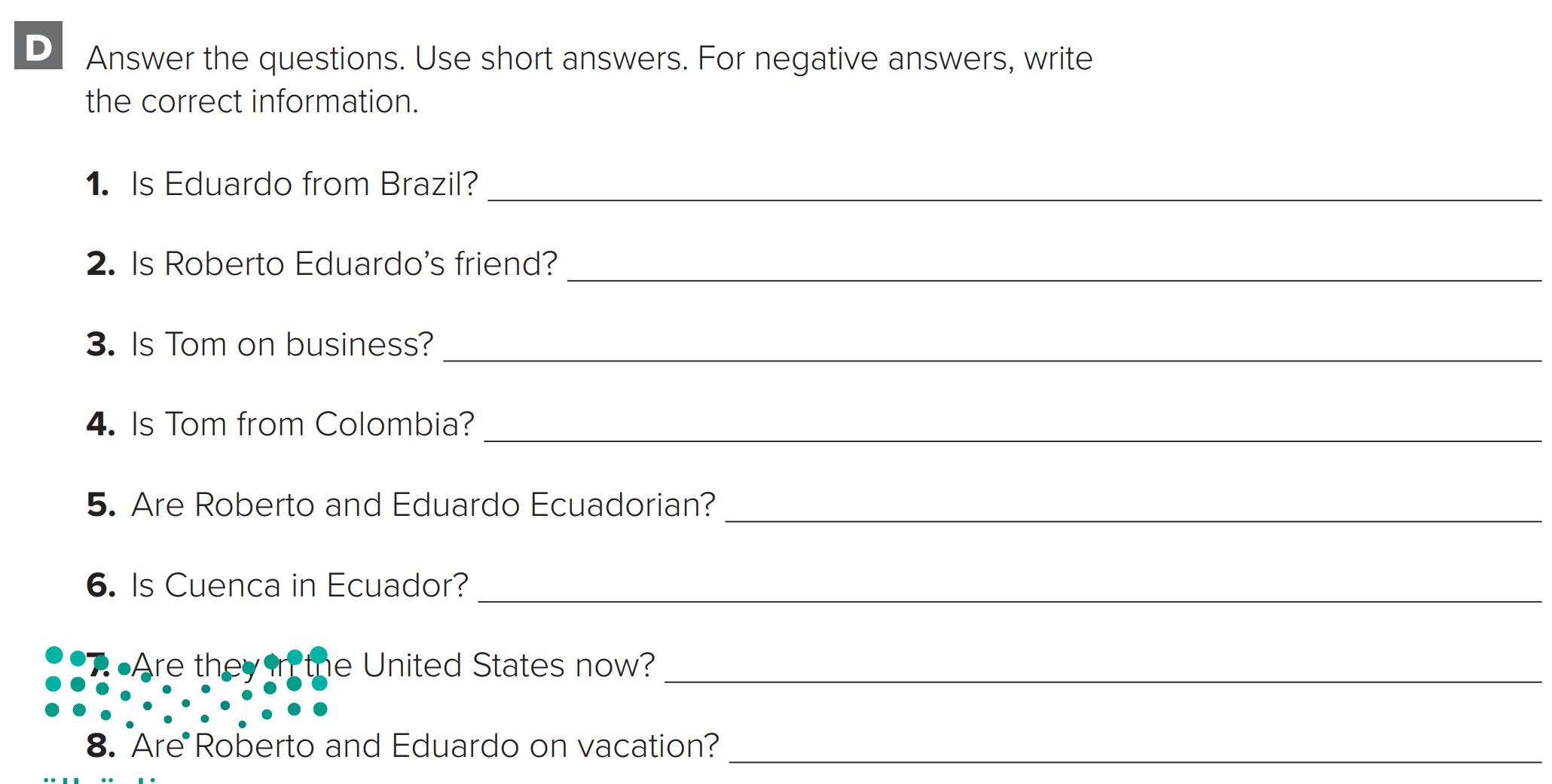 No, he isn’t. He is from Ecuador.
Yes, he is.
No, he isn’t. He’s on vacation.
No, he isn’t. He’s from the United States.
Yes, they are.
Yes, it is.
No, they aren’t. They are in Brazil now.
No, they aren’t. They live in Rio de Janeiro
Dalal ALJuaid
p.201
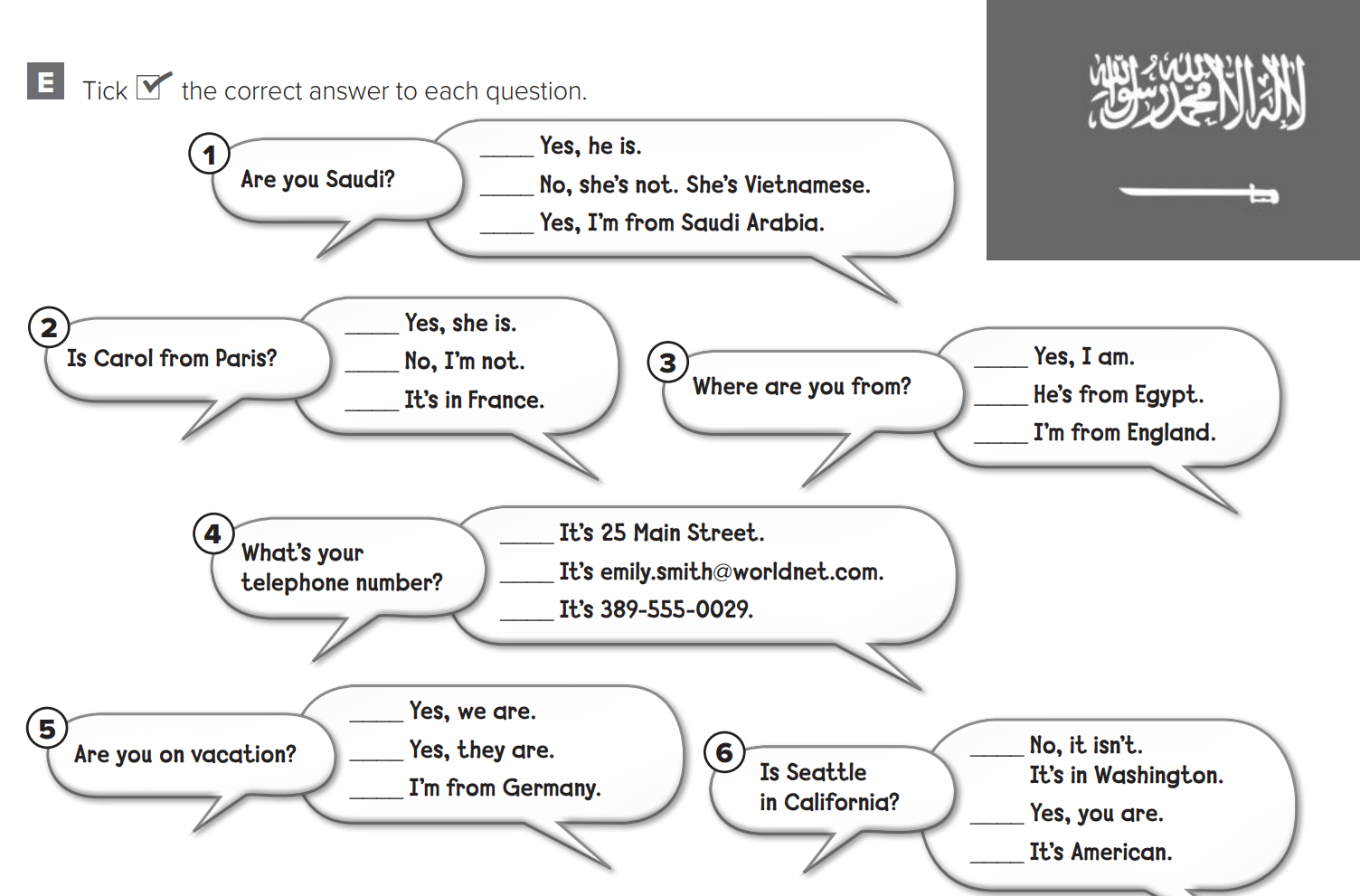 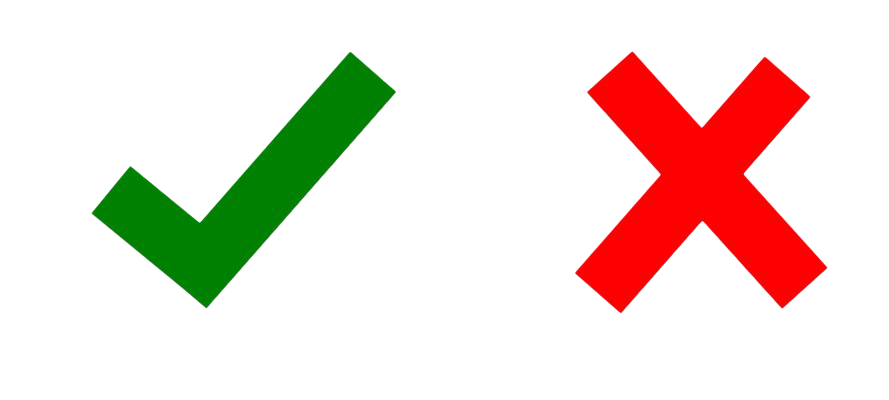 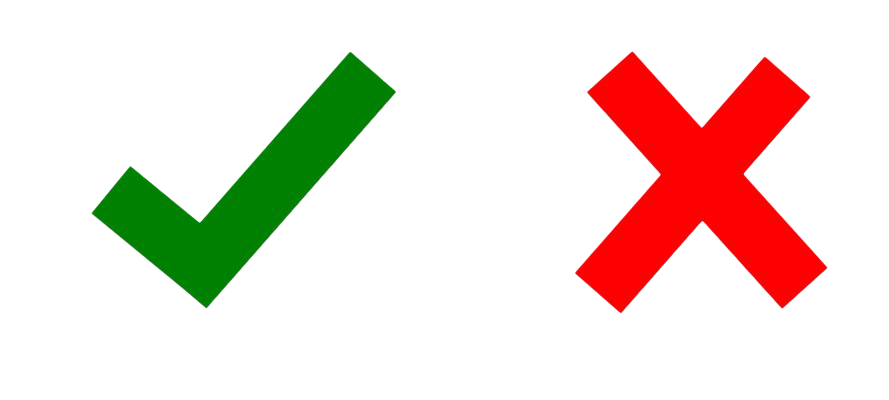 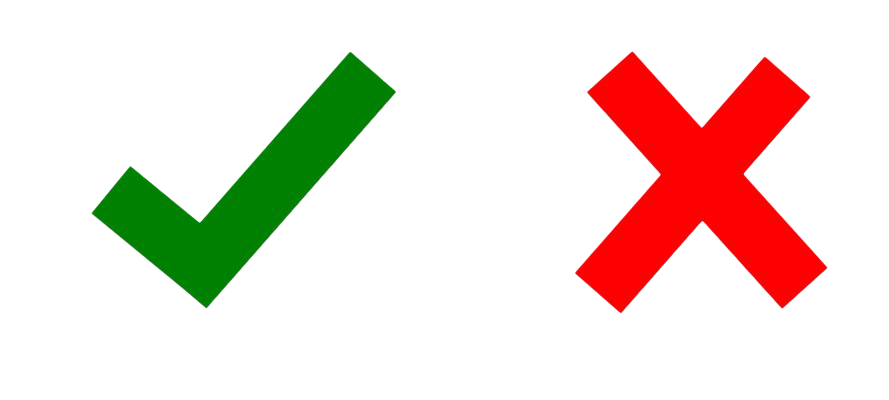 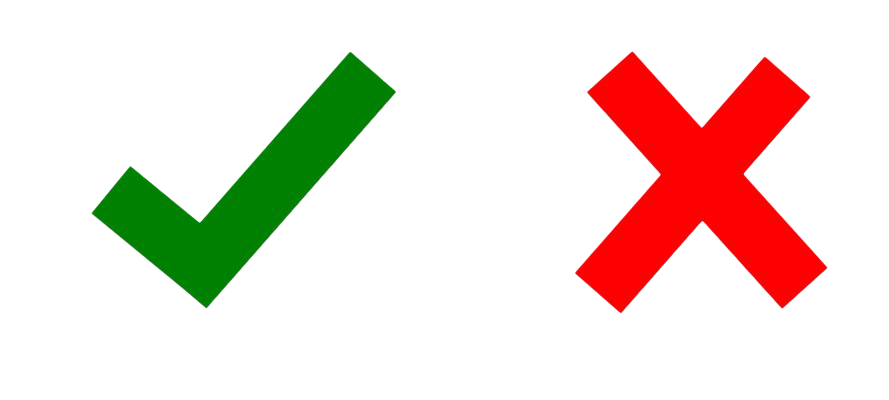 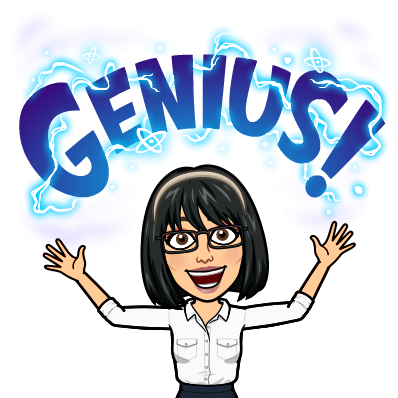 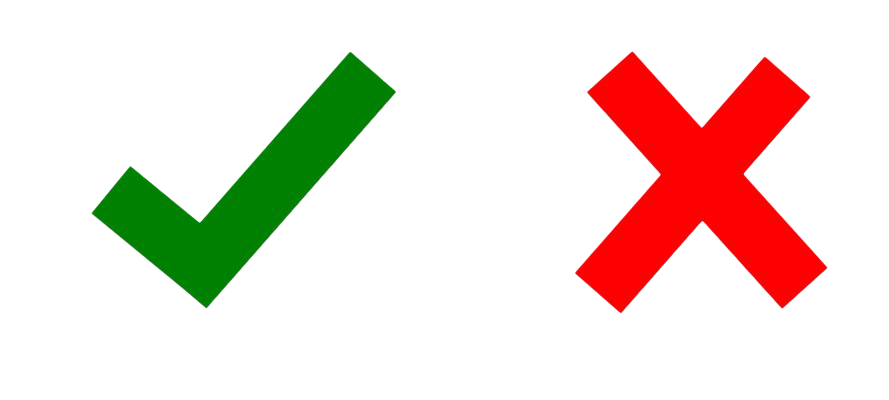 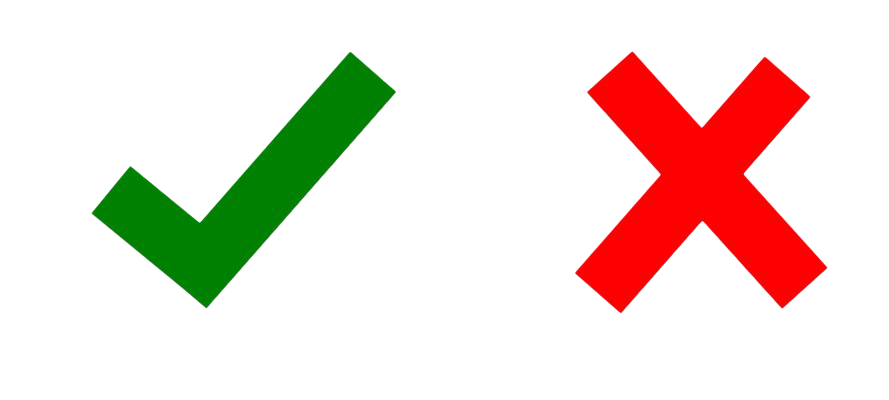 Dalal ALJuaid
p.201
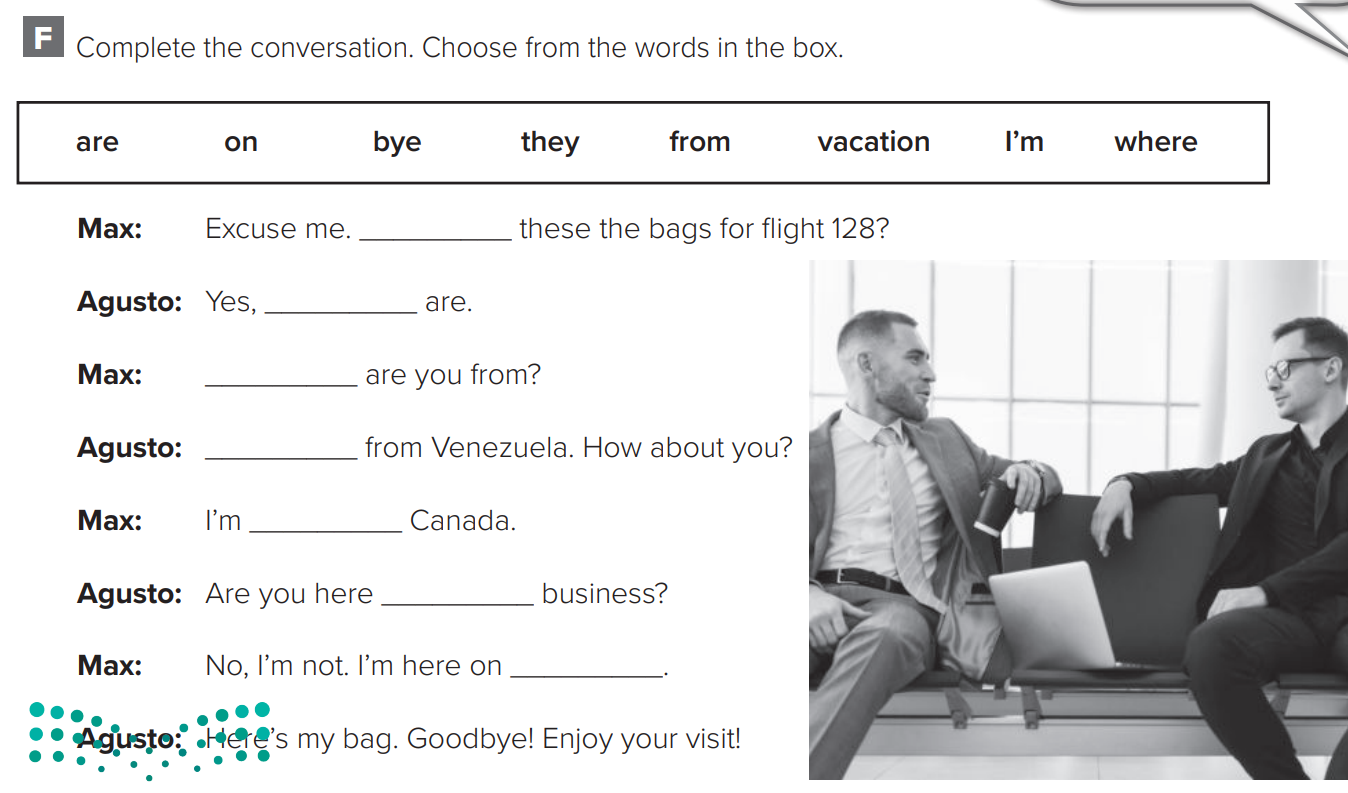 Are
they
Where
I’m
from
on
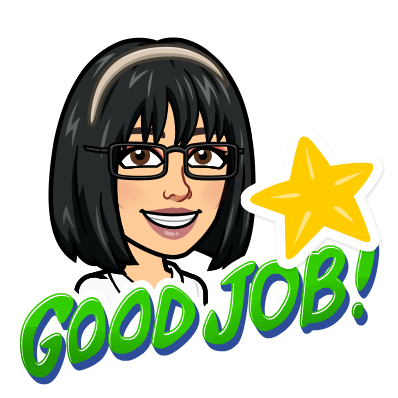 vacation
Dalal ALJuaid
p.202
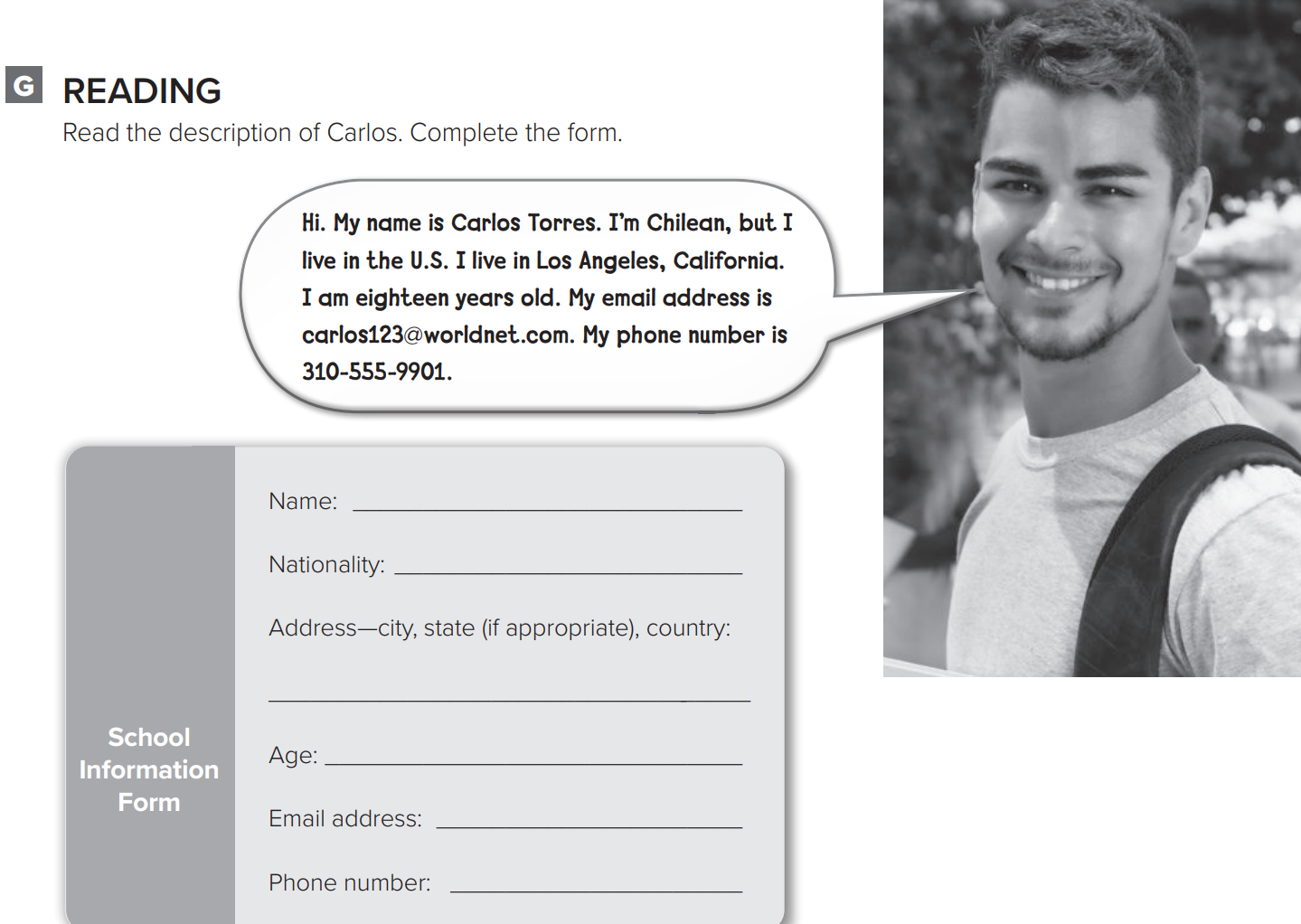 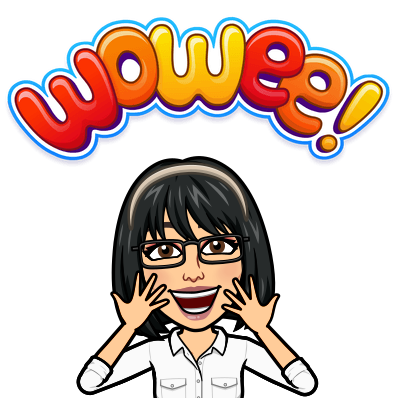 Carlos  Torres
Chilean
Los Angeles, California, U.S
18
carlos123@worldnet.com
310-555-9901
Dalal ALJuaid
p.202
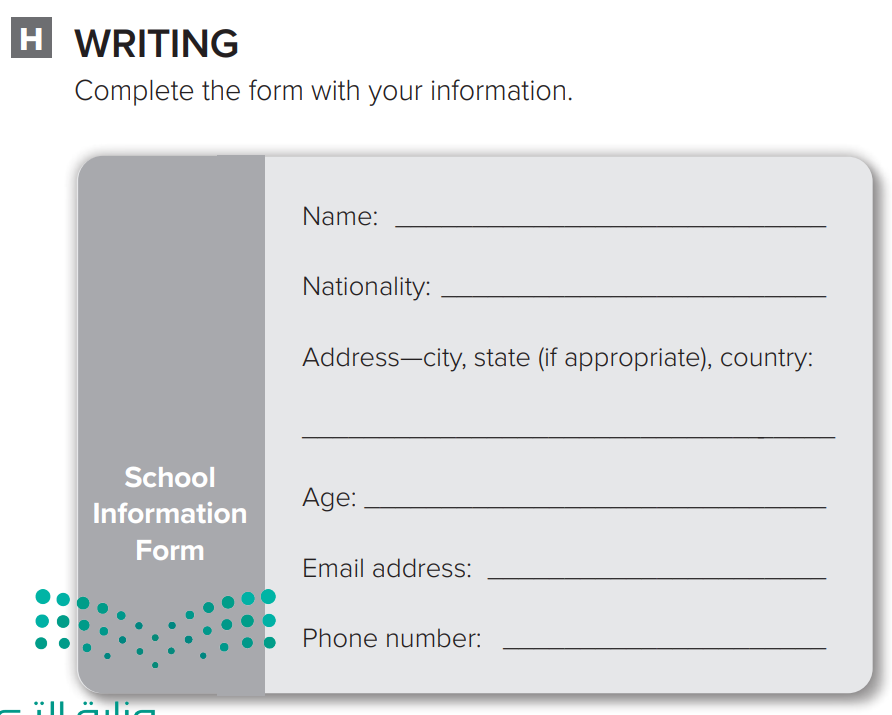 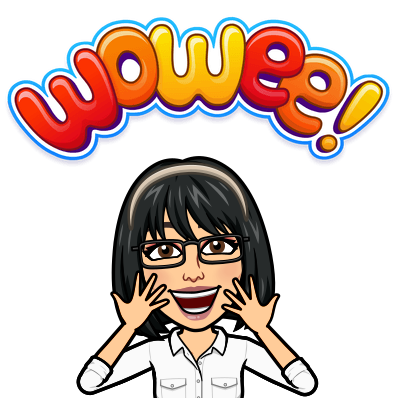 Dalal ALJuaid